Claiming apprenticeship funding for additional learning support (ALS)2024-25
Updated: 2 September 2024
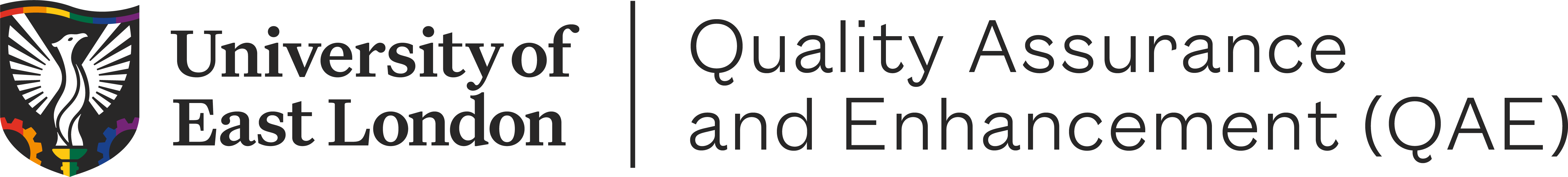 Key documents and guidance
All guidance in this presentation derives from the Education and Skills Funding Agency (ESFA) apprenticeship funding rules: https://www.gov.uk/guidance/apprenticeship-funding-rules.
Ultimately, UEL adopts the approach that the ESFA holds ultimate authority in how UEL processes to support apprentices with learning difficulties and/or disabilities are defined.
Note: always check the hyperlink for the latest version rather than downloading a PDF copy as the rules are subject to change, including in-year changes.
The ESFA has additionally produced some general advice and guidance around supporting apprentices with a learning difficulty or disability, available at: https://www.gov.uk/government/publications/support-for-apprentices-with-a-learning-difficulty-or-disability.
Availability of funding
Learning support funding is available to meet the costs (incurred by UEL) of putting in place reasonable adjustments, as set out in section 20 of the Equality Act 2010. This is for an apprentice who has a learning difficulty or disability as defined in Section 15ZA(6) of the Education Act 1996 (as amended by section 41 of the Apprenticeships, Skills, Children and Learning Act 2009), who, as a result of this learning difficulty or disability, requires reasonable adjustments in order to be able to complete their apprenticeship, including any reasonable adjustments to complete level 2 English and maths requirements and end point assessment.
For the purposes of this guidance, a person has a learning difficulty or disability if:
the person has a significantly greater difficulty in learning than the majority of persons of the same age, or
the person has a disability which either prevents or hinders the person from making use of facilities of a kind generally provided by UEL.
In relation to the above, this can include an apprentice who has not previously had a learning difficulty or disability identified, but in relation to whom UEL has identified a learning difficulty or disability (as defined in Section 15ZA(6) of the Education Act 1996) that would directly affect the apprentice’s ability to complete their apprenticeship.
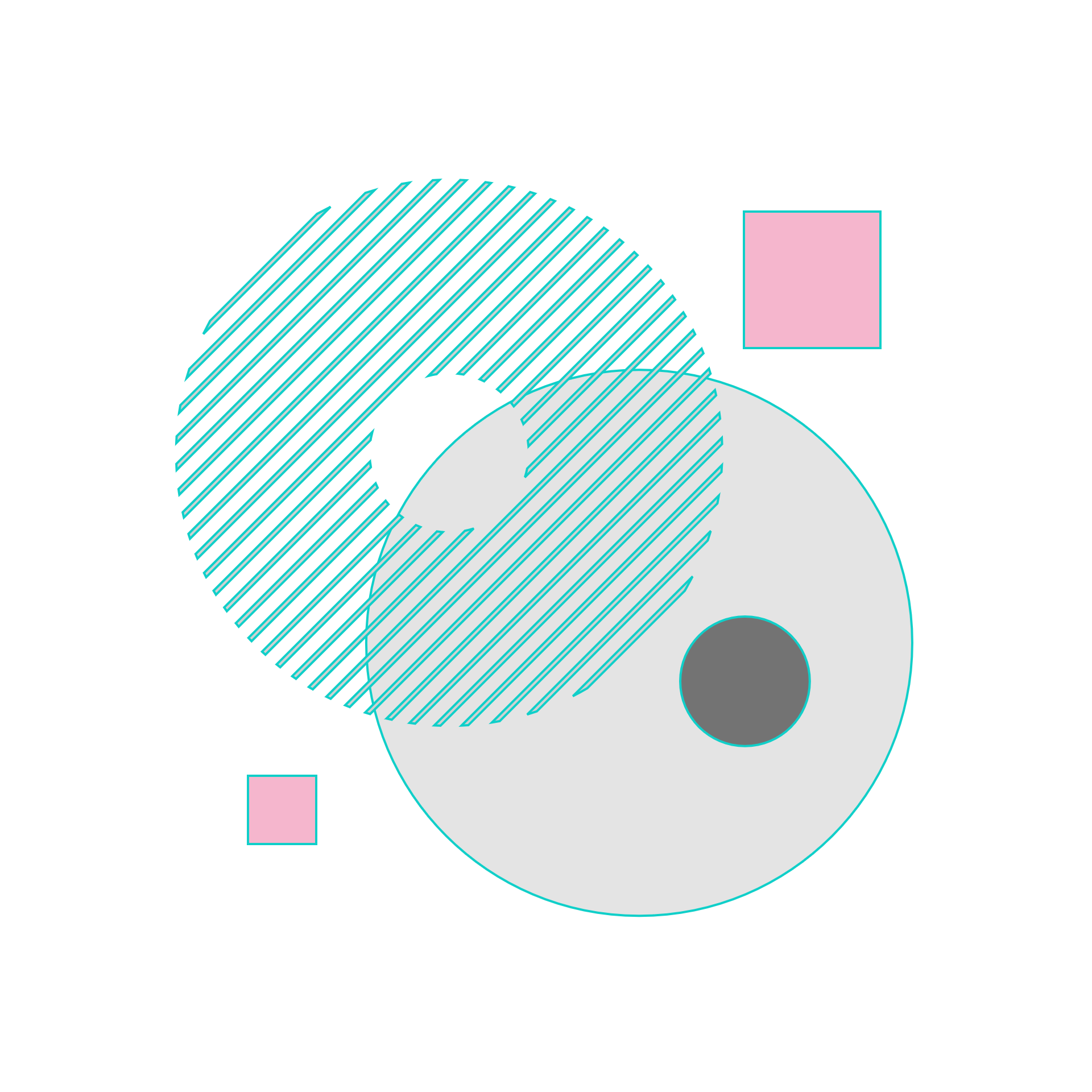 Initial assessment
Assessment of support needs
As part of the initial assessment (which is covered by apprenticeship funding), UEL will undertake a screening exercise for learning support.
Apprenticeship applicants are asked to declare whether they identify as what the ESFA terms an LLDD: a Learner with Learning Difficulties, Disabilities or health problems. If an applicant identifies as an LLDD, they will be required to confirm which categories they identify with from the list on the right (multiples selections allowed).
Apprentices are also asked to declare their ‘primary’ learning difficult/disability/health problem for government reporting purposes.
4 Vision impairment
5 Hearing impairment
6 Disability affecting mobility
7 Profound complex disabilities
8 Social and emotional difficulties
9 Mental health difficulty
10 Moderate learning difficulty
11 Severe learning difficulty
12 Dyslexia
13 Dyscalculia
14 Autism spectrum disorder
15 Asperger's syndrome
16 Temporary disability after illness (for example post-viral) or accident
17 Speech, Language and Communication Needs
93 Other physical disability
94 Other specific learning difficulty (e.g. Dyspraxia)
95 Other medical condition (for example epilepsy, asthma, diabetes)
96 Other learning difficulty
97 Other disability
98 Prefer not to say
Assessment of support needs
Where the initial assessment identifies potential learning difficulties and/or disabilities, and before a claim for learning support funding (to cover the cost of reasonable adjustments) can be made, UEL may need to undertake a further detailed assessment to identify whether an apprentice has a learning difficulty or disability that directly impacts their ability to complete the apprenticeship on which they are enrolled.
This further detailed assessment is not covered by apprenticeship funding and may come at a cost to employers.
More information on what assessments need to be undertaken can be found within the government’s ‘Learning support funding for apprentices with learning difficulties and disabilities’ guidance.
Assessment of support needs
A learning difficulty or disability that does not require reasonable adjustments or cannot be evidenced as directly impacting on the apprentice’s ability to complete their apprenticeship will not be eligible for learning support funding. Learning support is not available for the following:
To deal with everyday difficulties, which includes the definition as per Section 15ZA(7) of the Education Act 1996, that are not directly associated with the apprenticeship. If an apprentice needs help at work, they may be able to get help from Access to Work.
To address any learning gaps in an apprentice’s prior knowledge, skills, or behaviours where these are relevant to their apprenticeship, but where there is no identified learning difficulty or disability in respect of obtaining this learning.
Where there are no costs incurred in putting in place reasonable adjustments.
On-programme changes
At any time on the apprenticeship, an apprentice may declare that they identify as an LLDD, such as in light of a recent event, diagnosis, etc. that has made information available to the apprentice that was not available to them when they started the apprenticeship.
UEL cannot retrospectively claim ALS funding from before an apprentice claimed they identified as an LLDD.
Should an apprentice wish to declare their LLDD status during the apprenticeship, they can escalate to a member of their course team and the same process as followed during initial assessment can be repeated.
There is no limit to how many times an apprentice’s LLDD status can be updated throughout the apprenticeship.
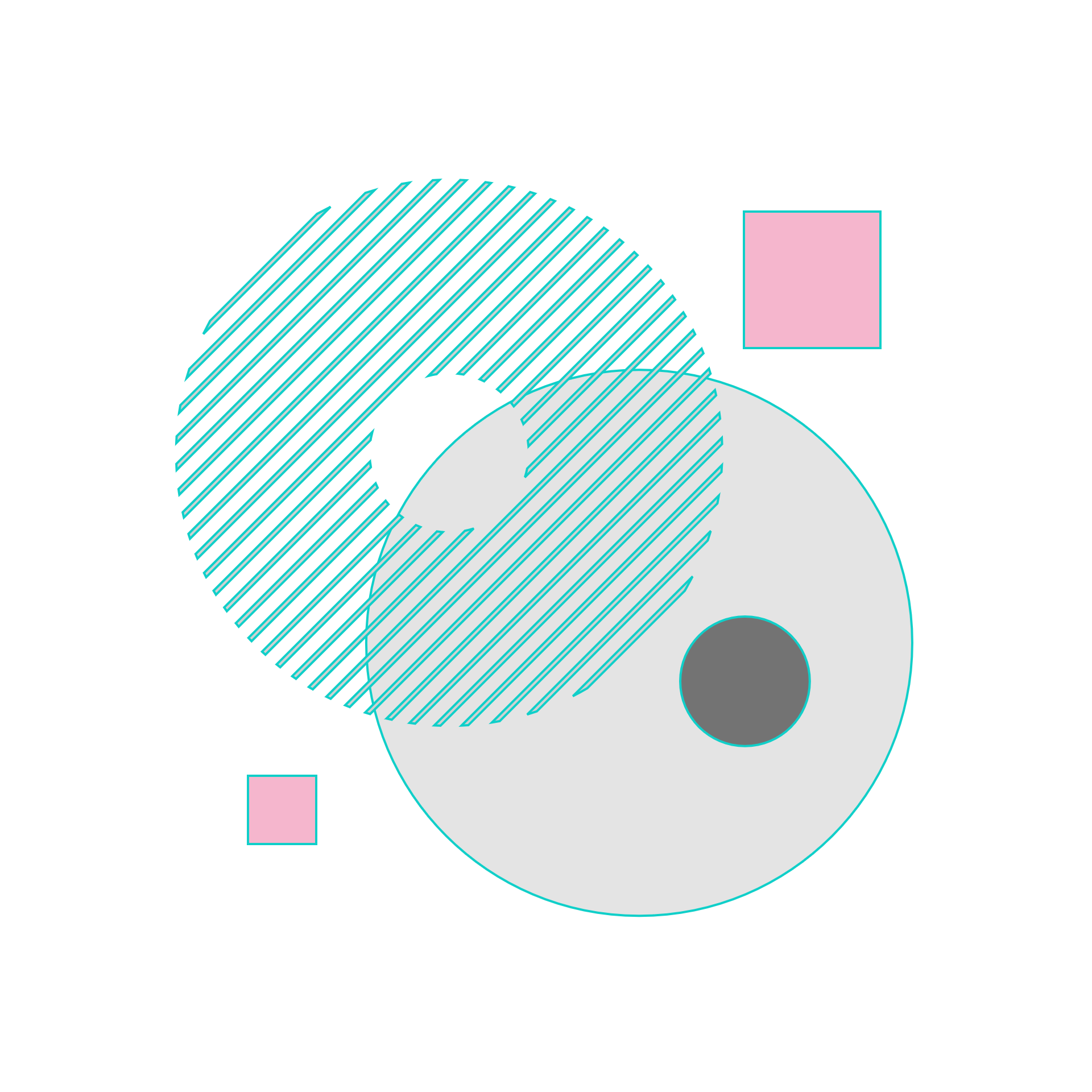 Claiming funding
Claiming ALS funding
UEL can only claim learning support funding for each month in which reasonable adjustments are provided to the apprentice and where evidence of costs can be provided. For months in which no reasonable adjustments are necessary, or no costs have been incurred, a claim for learning support funding will not be made.
The monthly payment cannot be used to pay for costs for any further detailed assessment, as this is not eligible for apprenticeship funding.
Ongoing delivery and need for learning support will be reviewed at least every three calendar months. For example, a review in August 2024 covers the period of August, September and October 2024. Where the review determines that learning support funding is no longer needed, UEL will immediately stop claiming these payments by updating the ILR appropriately. With the apprentice’s consent, the review can be integrated with tripartite progress reviews.
UEL will promptly claim for learning support funding through the ILR and the EAS. The ESFA will not pay for claims from a previous funding year if claims are not made on time. The deadline for claiming is the last ILR collection for each funding year (approx. October).
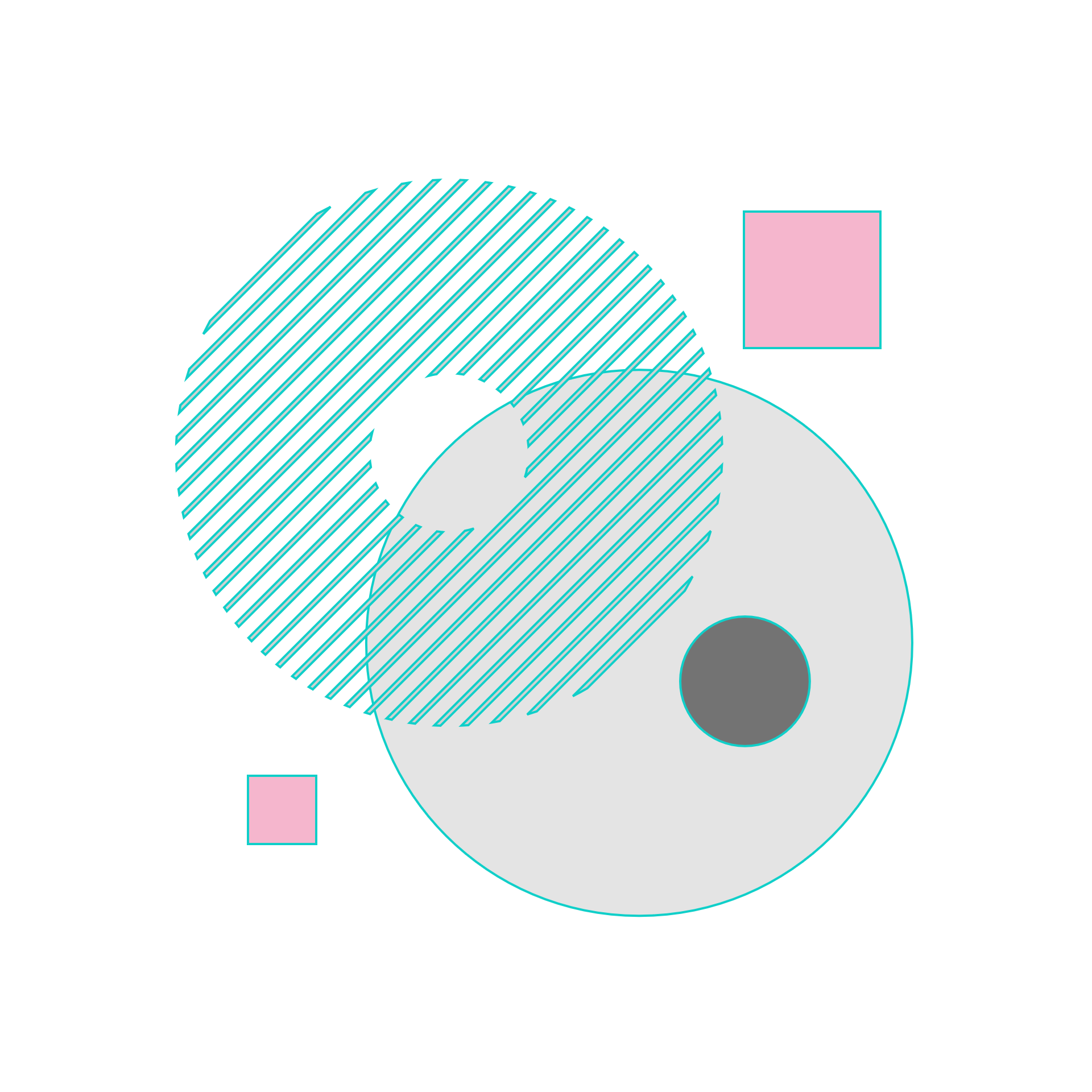 ALS Funding: Tier 1
Claiming ALS funding: Tier 1
Learning support funding is fixed at a monthly rate of £150 (i.e., UEL cannot receive less than £150 a month when claiming ALS funding). A month is defined as a calendar month, e.g. the month of August 2024.
This will be paid to UEL in the months in which reasonable adjustments are necessary and delivered, where they are evidenced and where this has been reported in the ILR.
Tier-1 evidence requirements
Where UEL has identified a learning difficulty or disability and wishes to claim £150 per calendar month, we will supply the following evidence.
One time activity:
A learning needs assessment having been carried out (inc. a copy of the assessment results identifying the apprentice’s learning difficulty or disability).
Description of the reasonable adjustments that are necessary to enable the apprentice to complete the apprenticeship on which they are enrolled.
Description of how progress towards the completion of the apprenticeship would be directly impacted if the reasonable adjustments listed were not put in place for the apprentice. 
A plan of how we will deliver the necessary reasonable adjustments throughout the apprenticeship which will be agreed and signed-off by the apprentice prior to a claim for learning support funding being made. If the apprentice has given consent, this information can be shared with their employer.
Tier-1 evidence requirements
Where UEL has identified a learning difficulty or disability and wishes to claim £150 per calendar month, we will supply evidence of:
Monthly activity (only for months where funding is claimed):
Evidence and documented details of the necessary reasonable adjustments that have been delivered in that calendar month.
Activity every three calendar months (only for periods where funding is claimed):
Evidence of a review to ensure that reasonable adjustments are still necessary and appropriate (for the apprenticeship).
Note: following the review, should amendments to the original plan be required, these will need to be documented, signed-off by the apprentice and evidenced accordingly (see: On-Programme Changes)
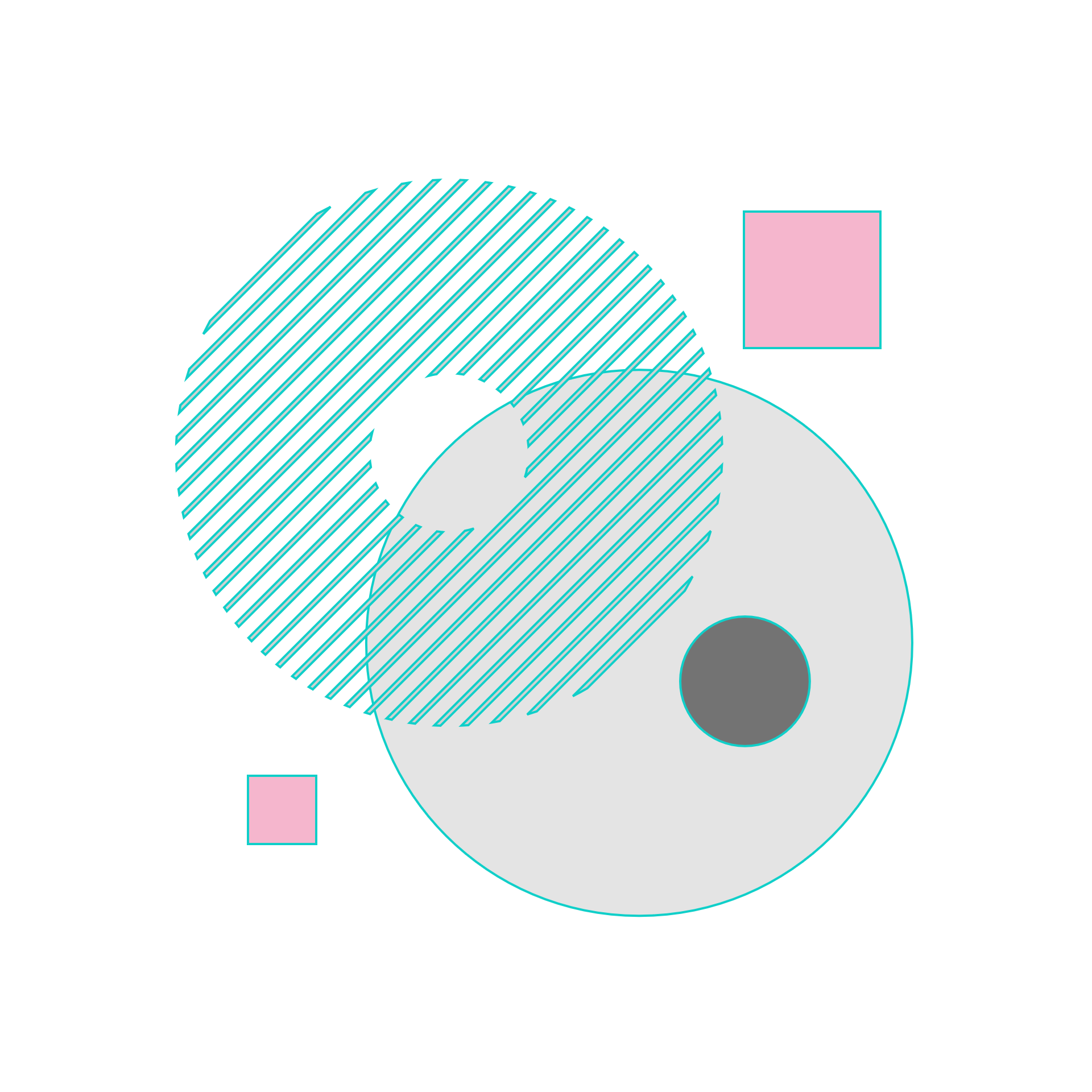 ALS Funding: Tier 2
Claiming ALS funding: Tier 2
If the cost exceeds £150 per month but is less than £19,000 per annum (approx. £1,580 per month), UEL can claim the additional costs via the earnings adjustment statement (EAS) (via Academic Registry).
From 1 August 2024, the ESFA has introduced guidance on EAS submissions available at: https://www.gov.uk/government/publications/how-to-submit-your-earnings-adjustment-statement-2024-to-2025.
Tier-2 evidence requirements
Where UEL has identified a learning difficulty or disability and wishes to claim more than £150 per month but less than £19,000 per annum, we will supply the following evidence.
One time activity:
Same as Tier-1.
Monthly activity (only for months where funding is claimed):
Same as Tier-1 plus invoices to evidence the actual costs incurred (claimed via the Earnings Adjustment Statement by Academic Registry).
Activity every three calendar months (only for periods where funding is claimed):
Same as Tier-1.
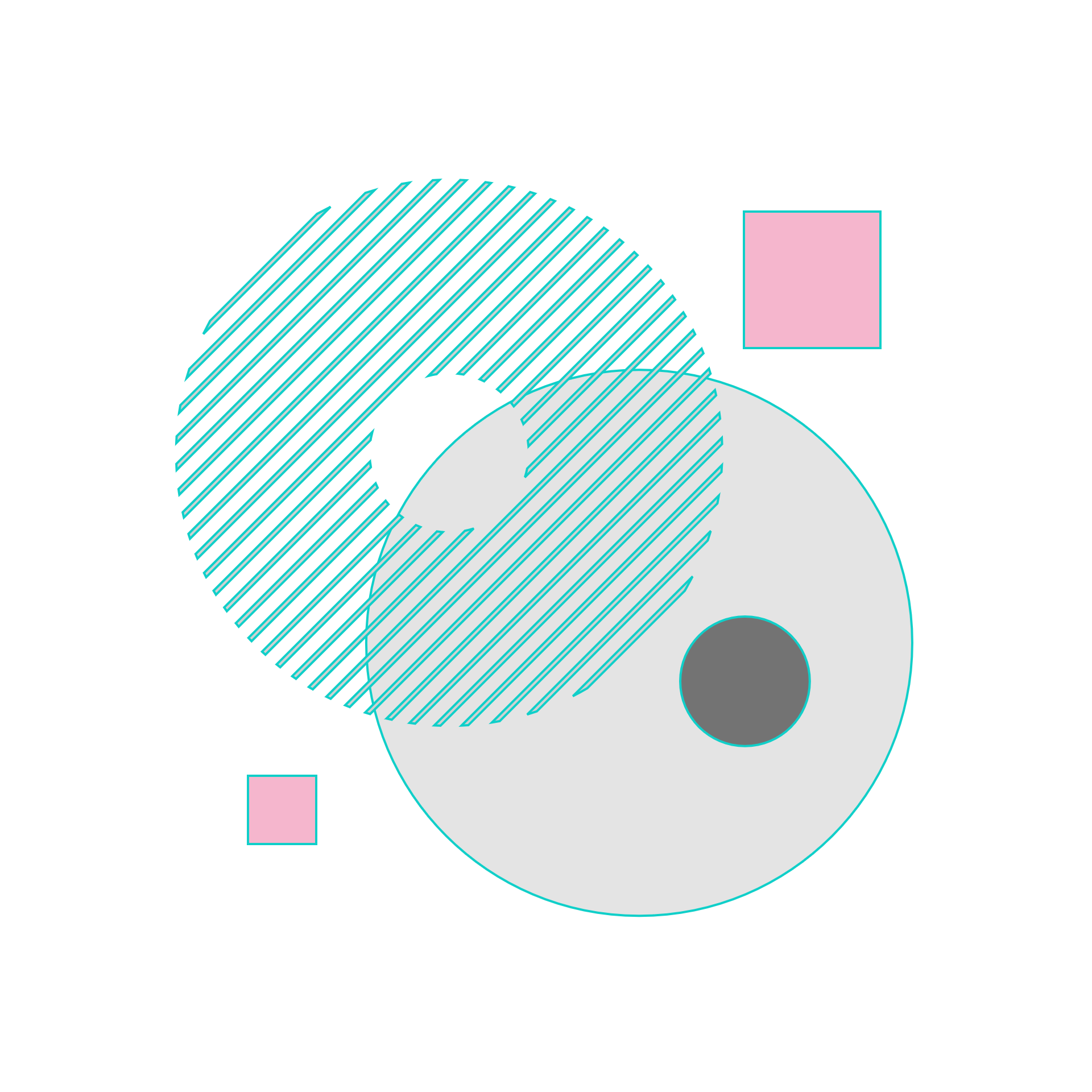 ALS Funding: Tier 3
Claiming ALS funding: Tier 3
An apprentice who requires substantial reasonable adjustments to start or continue learning can get access to exceptional learning support if the cost of these reasonable adjustments exceeds £19,000 per annum.
UEL will submit ELS claims to the ESFA at either:
the beginning of the apprenticeship; or
when it is identified that the apprentice requires support costing more than £19,000 in the funding year.
UEL will complete and send the ELS claim form to the ESFA so they can authorise the request.
Tier-3 evidence requirements
Where UEL has identified a learning difficulty or disability and wishes to claim more than £19,000 per annum (Exceptional Learning Support), we will supply the following evidence.
One time activity:
An application (ELS claim form) to the ESFA. If authorised, evidence will be saved against the learner.
Summary of all tiers
Important notes for UEL staff
For Coaches: Reviews of ALS funding cannot be integrated into tripartite progress reviews without apprentice consent. Written consent must be stored on Aptem.
For DDS: Learning support funding will be based on data which is documented on the ILR and evidenced which is stored in Aptem. While the learner record should be mirrored on SITS, evidence does not need to be stored on SITS.
For DDS: Learning support funding is distributed to UEL; not to the employer or the apprentice.
For EPO: Learning support funding is not deducted from the employer’s apprenticeship service account, nor does it require employer co-investment. Therefore, employers will have no input on how UEL spends ALS funding.
Queries
If UEL staff, employers, apprentices or apprenticeship applicants have queries relating to how the ESFA funding rules work in relation to claiming ALS funding, these can be sent to the Quality Assurance and Enhancement (QAE) team at qae@uel.ac.uk.
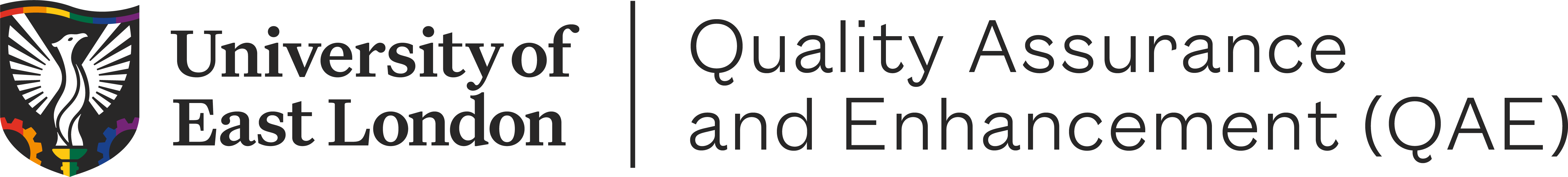